МДОБУ  д/с  общеразвивающего вида № 12 
«Золотой ключик»
Арсеньевского городского округа

ПОРТФОЛИО
Букина Виктория Алексеевна
воспитатель
2017 год
Содержание
1.Визитная карточка педагога
2. Профессиональная деятельность
3. Методическая деятельность
Визитная карточка
Личные данные
Букина Виктория Алексеевна
Дата рождения: 22.07. 1984 г.
Образование – высшее, ВГУЭС , 2005 г.
Квалификация –  Религиовед, Преподаватель по специальности «Религиоведение»
Должность в МДОБУ 12 - воспитатель
Педагогический стаж   - 3 года 7 мес.
Жизненная позиция
Девиз:
На свете есть много различных профессий
И в каждой есть прелесть своя,
Но нет благодарней, нужней и чудесней,
Чем та, кем работаю я!
Педагогическое кредо:  
Чтобы учить других, надо  учиться самому, чтобы воспитывать других, надо начинать с себя, чтобы развивать других, надо самому постоянно развиваться!
Копия диплома
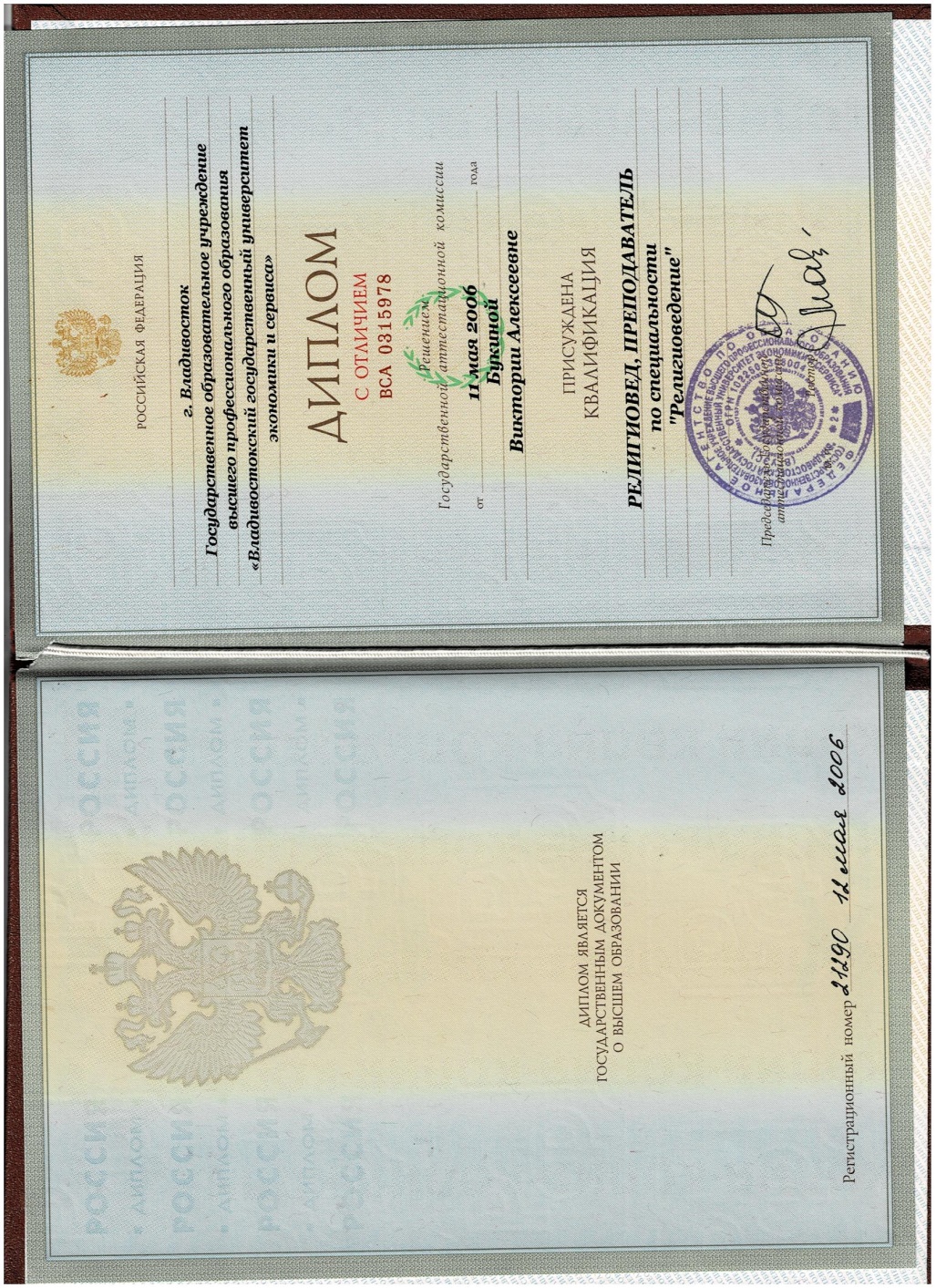 Прошла профессиональную переподготовку в Институте новых технологий в образовании г. Омск по программе «Воспитатель в дошкольном учреждении»
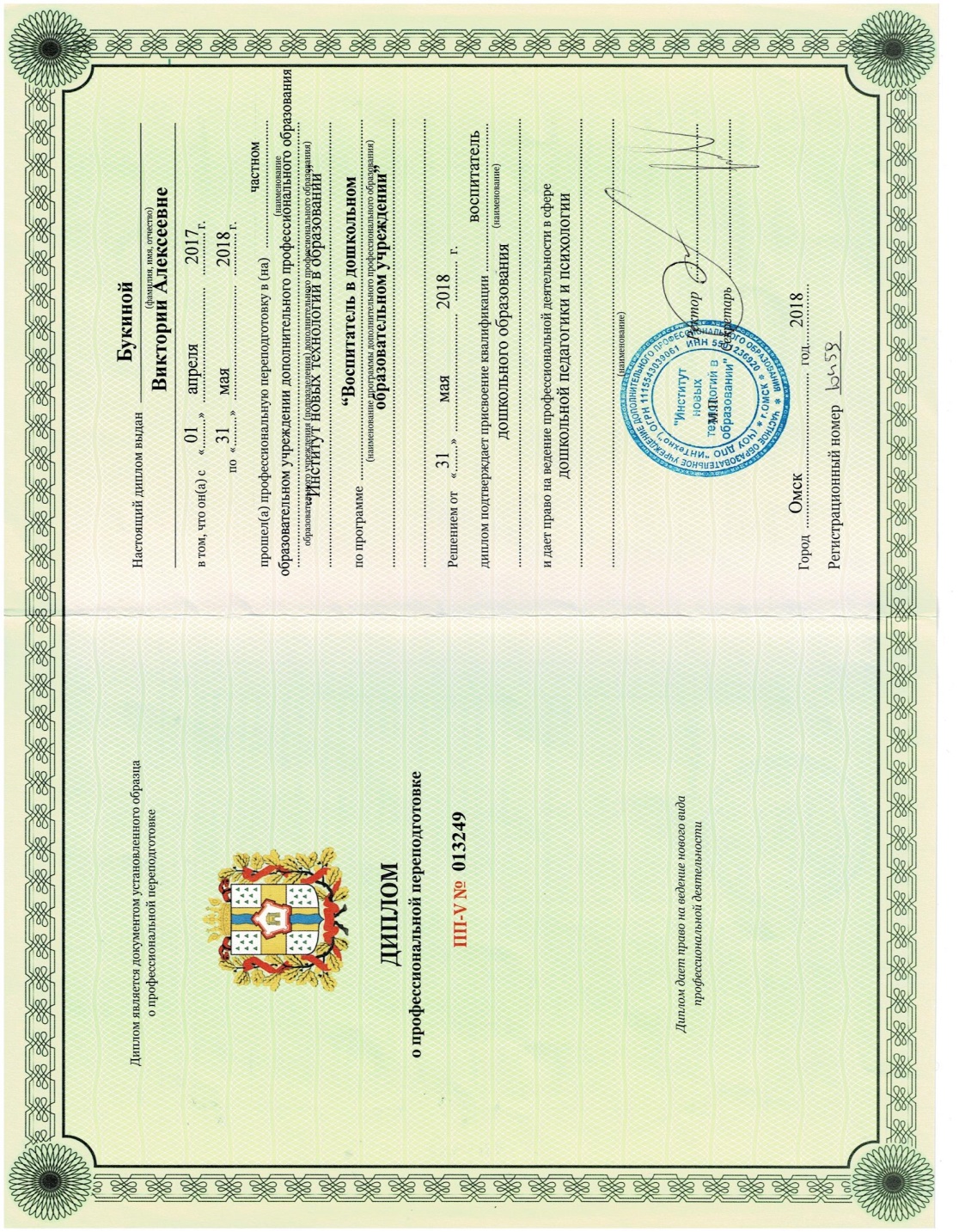 Педагог – он вечно созидатель.
Он  жизни учит и любви к труду.
Я педагог, наставник, воспитатель.
За что благодарю свою судьбу
Профессиональная деятельность
Получила диплом о профессиональной подготовке  с присвоением квалификации « Педагог предшкольной подготовки» АНО «Академия дополнительного профессионального образования»
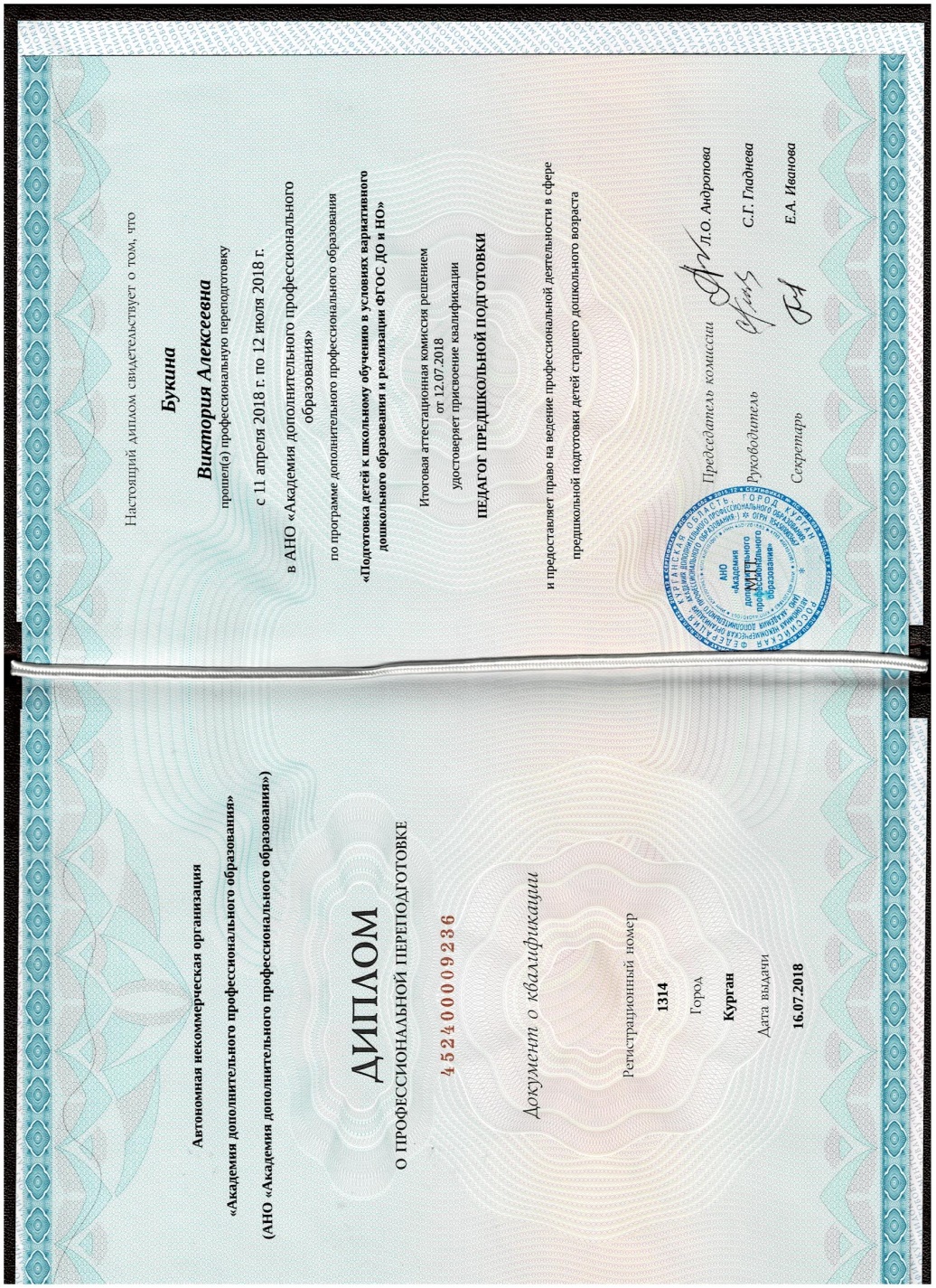 Получила удостоверение  о повышении квалификации  в  «Московской Академии профессиональных компетенций «  в 2019г.
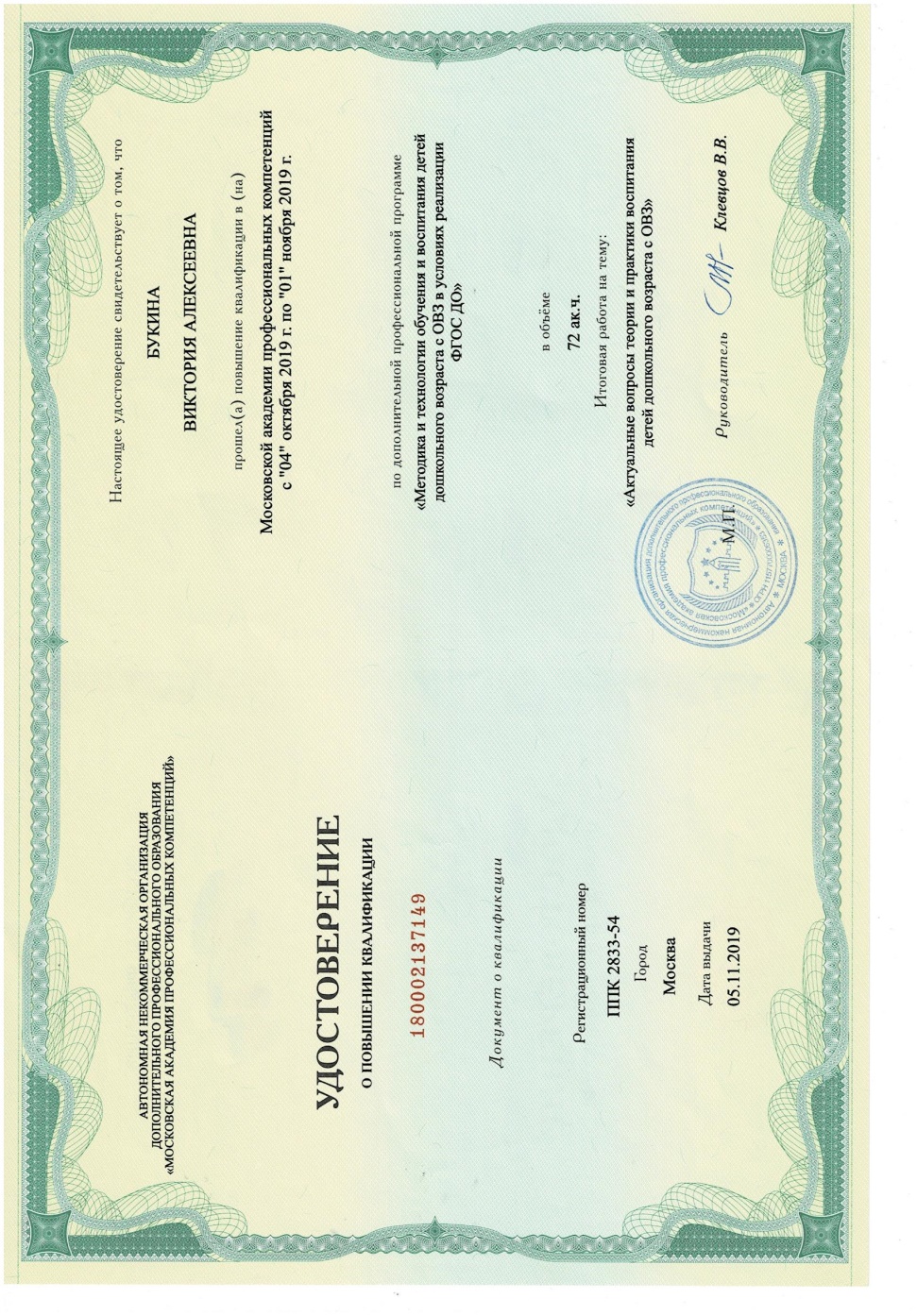 Получила удостоверение  о повышении квалификации  в « Форт Эдьюкейшн» 2020г.
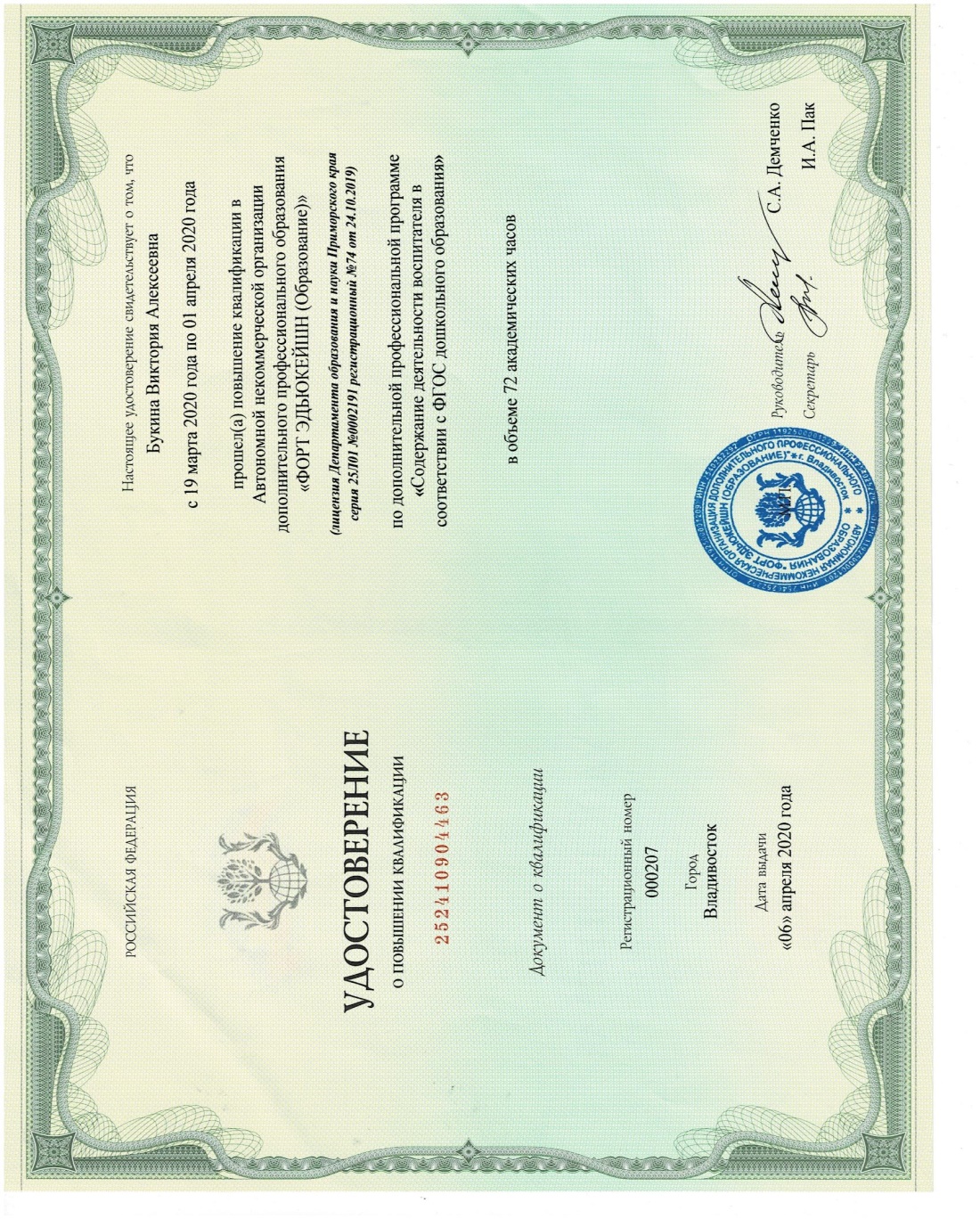 Методическая деятельность
Нормативно-правовые документы, регламентирующие деятельность ДОО:
Федеральный  закон Об образовании  в РФ №27-ФЗ от 29.12.2012
Федеральный государственный образовательный стандарт дошкольного образования (ФГОС ДО)
Санитарно-эпидемиологические правила и нормативы для ДОО (Сан Пин 2.4.1.3049-13)
Список используемых Интернет- ресурсов в образовательном процессе
Благодарю за 
Внимание!